Nomadic Herding
A declining lifestyle – many have become semi-nomadic
Nomadic Herding – the wandering, but controlled movement of livestock, solely dependent on natural forage – is the most extensive type of land use system.
Sheep and goats are the most common with cattle, horses and yaks locally important. The common characteristics are hardiness, mobility and ability to subsist on sparse forage. These animals provide milk, cheese, meat, hair, wool and skins and dung for fuel.
Declining in numbers (Russia and The Sahel and remote, undeveloped, semi-arid areas)
Mongolia – somewhat less nomadic
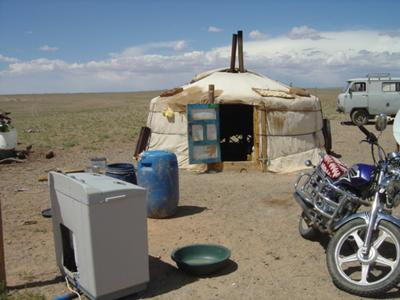 Mongolia
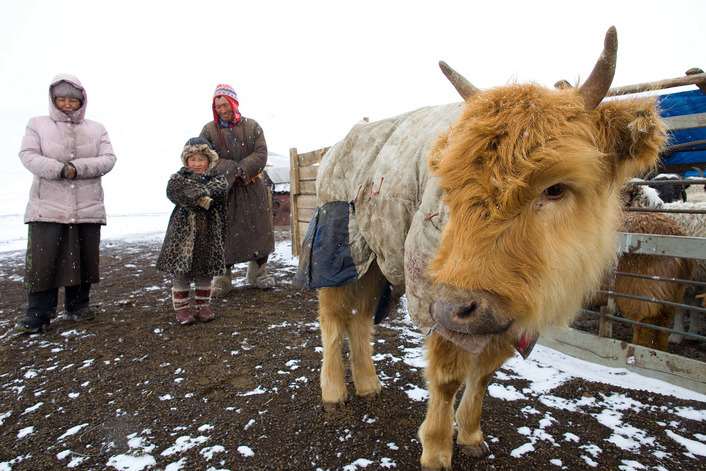 Northern Mongolia
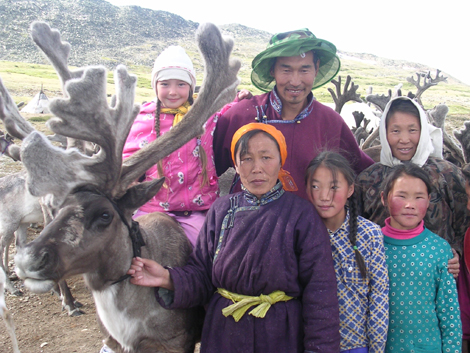 Western Mongolia
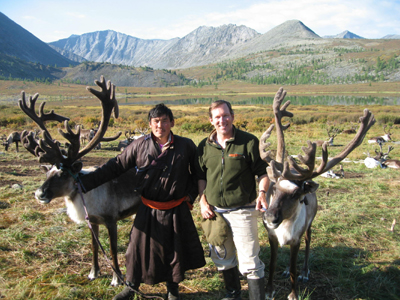 Mongolia
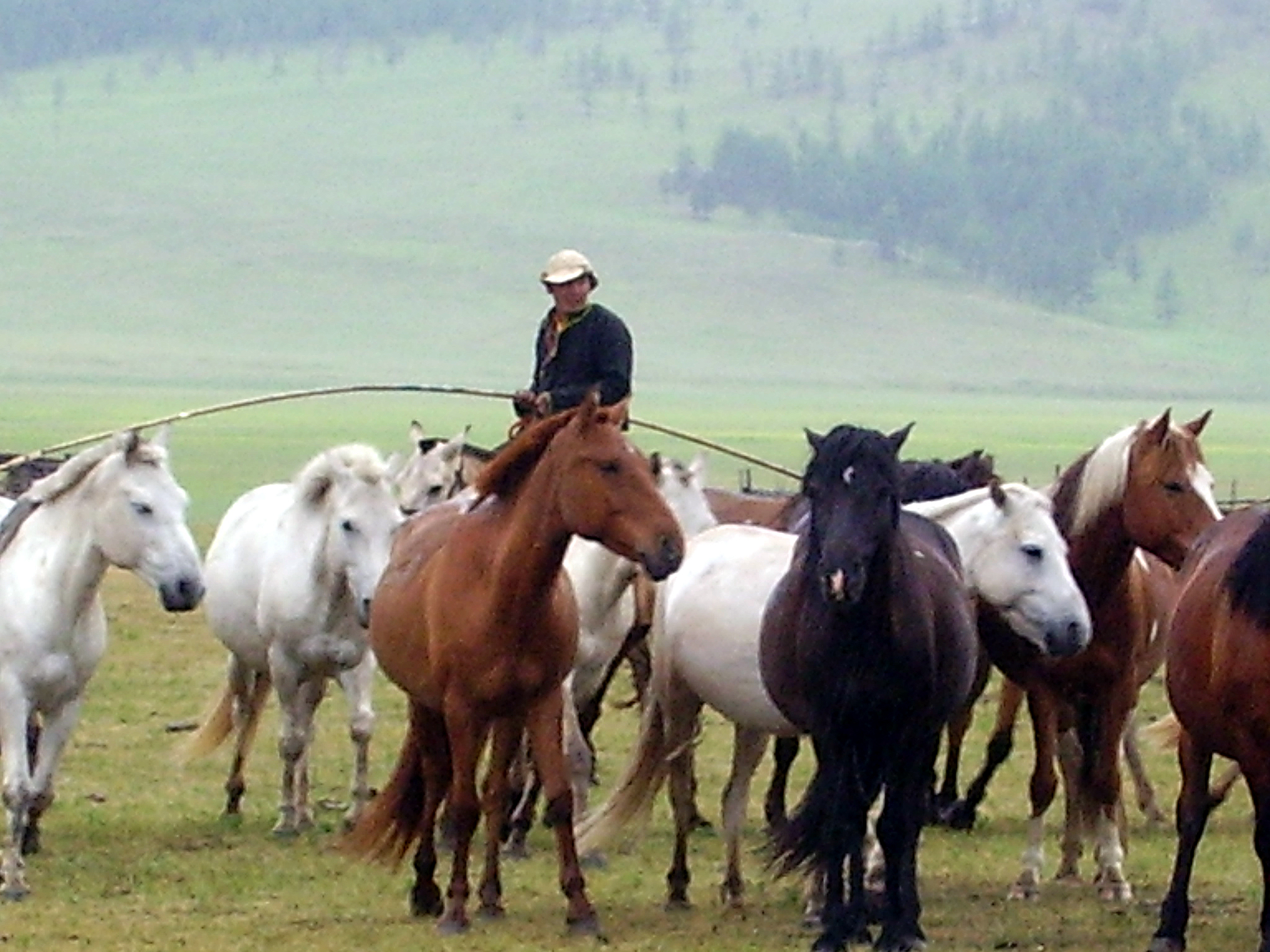 Mongolia
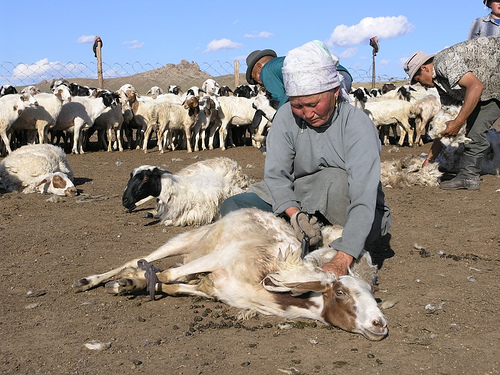 Mongolia
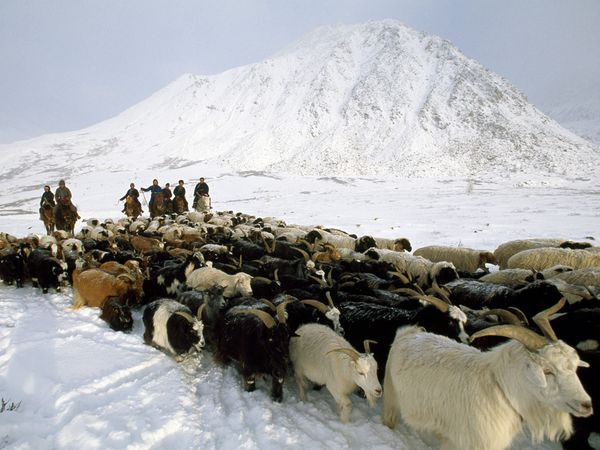 Tibet
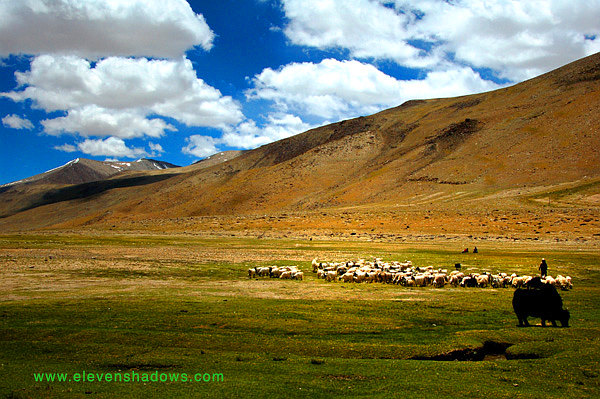 Tibet
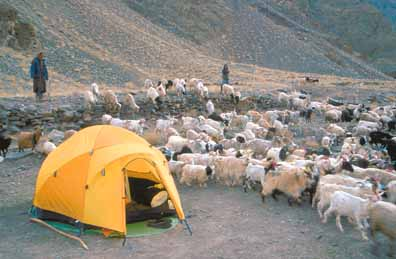 Tibet
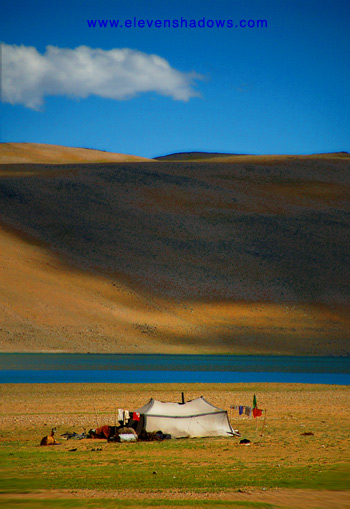 African Sahel
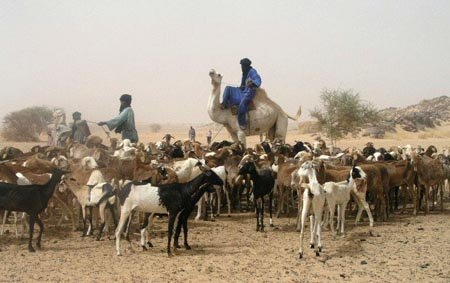 African Sahel
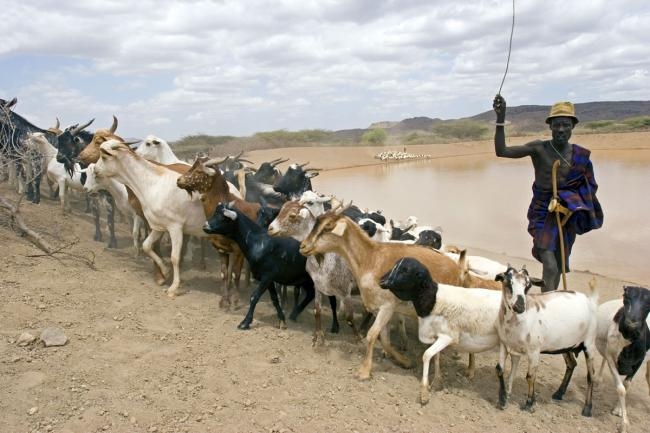 African Sahel
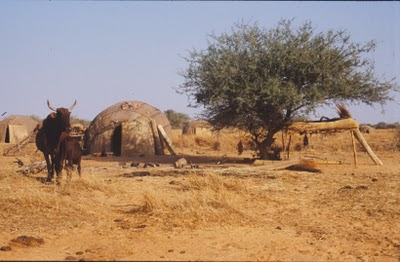 African Sahel
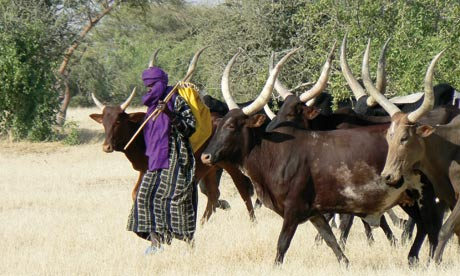 Nigeria (African Sahel)
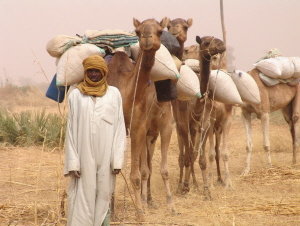 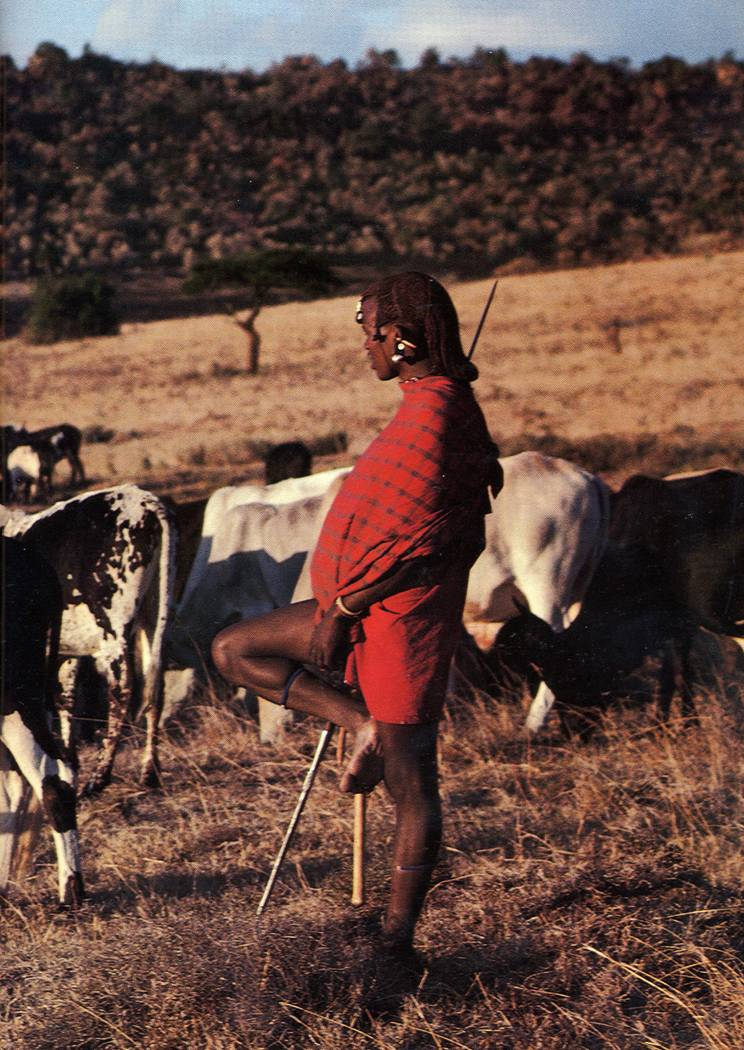 Kenya/Tanzania
Syria
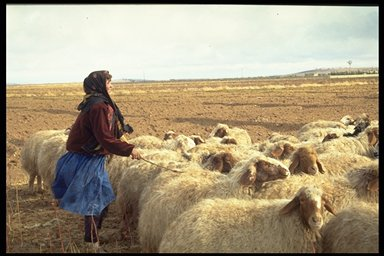 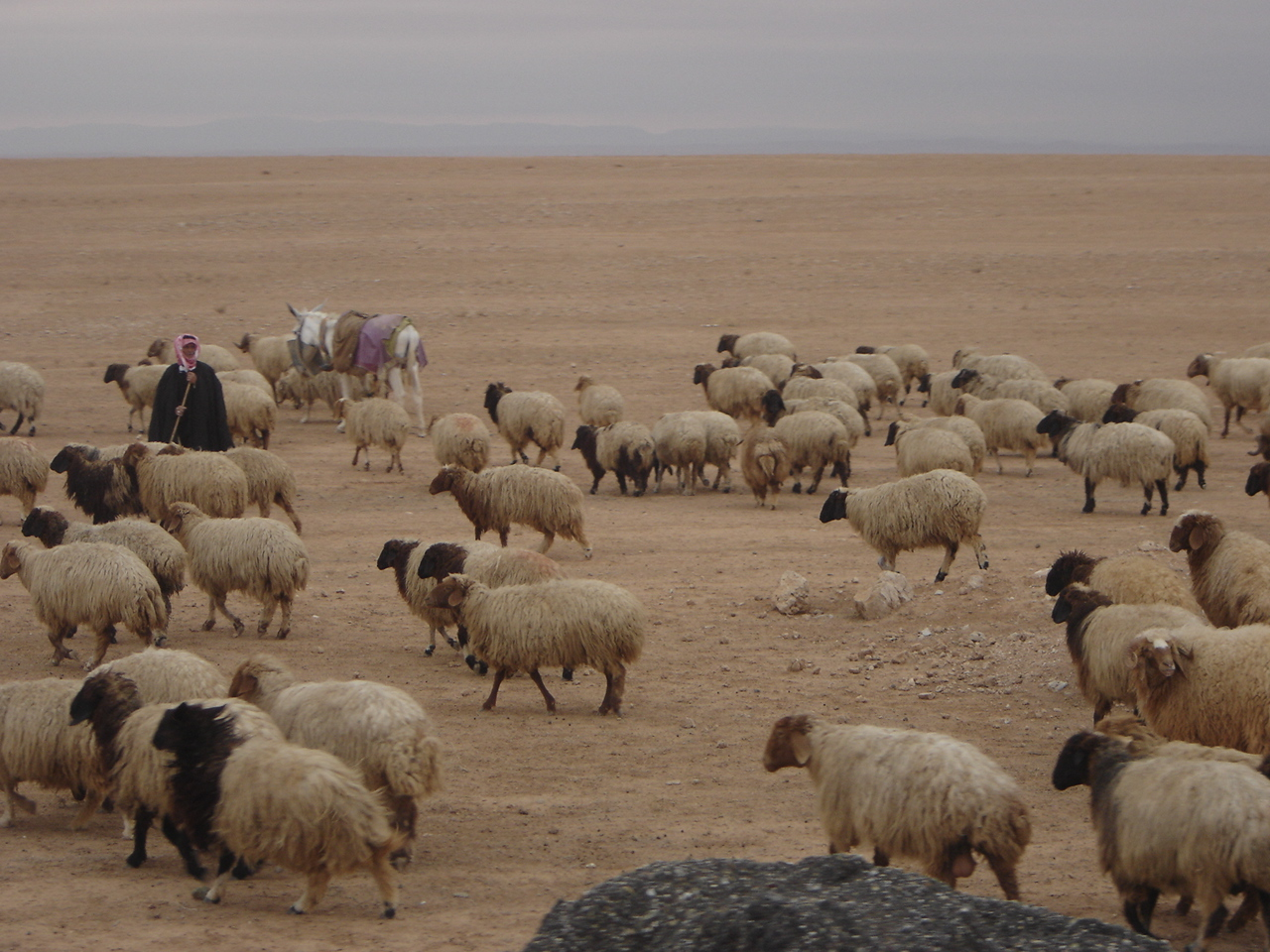 Syria
Russia - Siberia
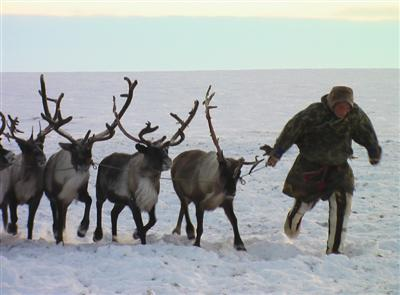 Semi-nomadic herders with their yurt in central Kyrgyzstan
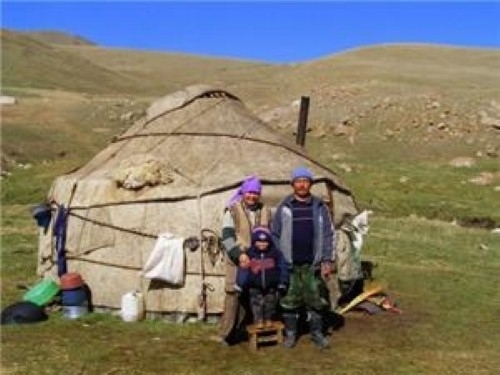 Xunhua, China
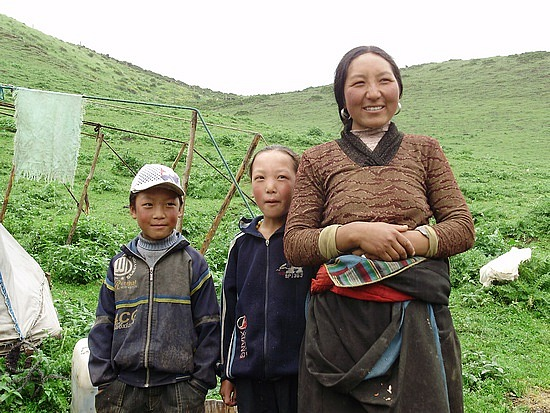 Xinjiang, China
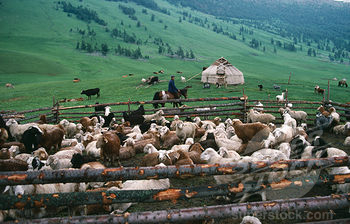 Qinghai, China
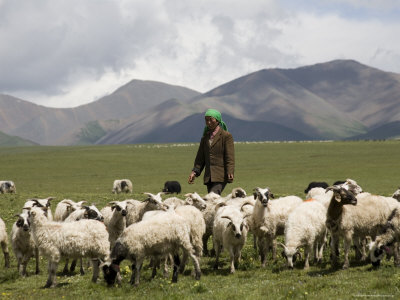 India
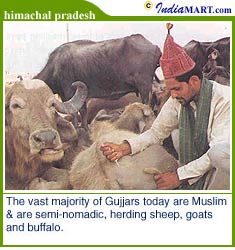 India
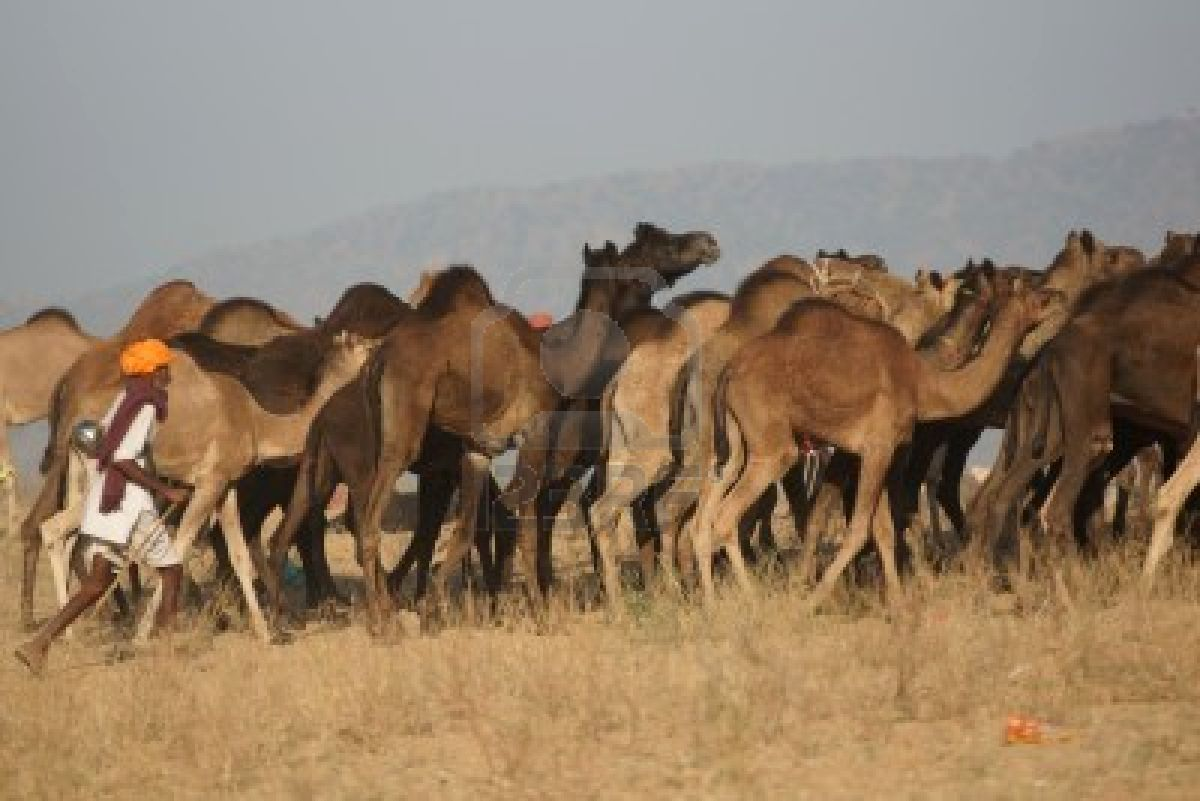 India
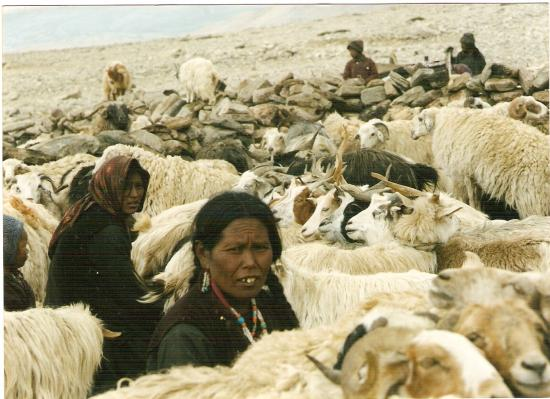 Afghanistan
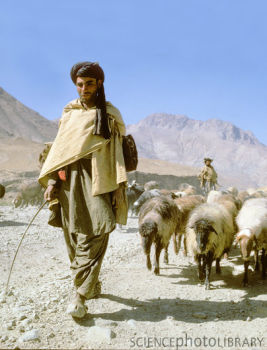 Kashmir
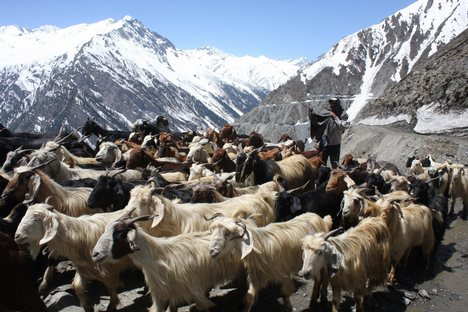